Лекція з курсу  Тема: Державне регулювання туристичної діяльності
4
Організаційні (цільові комплексні програми)
1
Адміністративні (ліцензії, сертифікати, квоти)
2
Економічні (бюджетне фінансування, державне замовлення, 
податки, кредити, мінімальний розмір фінансового забезпечення)
3
5
Нормативно-правові (законодавчі акти органів державної влади)
Соціально-психологічні (залучення, спонукання, 
роз’яснення, примус)
Механізми та засоби державного регулювання туризму:
Основні законодавчі акти в сфері туризму:
Основний правовий акт, що визначає законодавчі аспекти туризмознавства, – це Закон України “Про туризм” від 15 вересня 1995 р.
Електронне джерело: https://zakon.rada.gov.ua/laws/show/324/95-%D0%B2%D1%80#Text
Закон України “Про курорти” від 5 жовтня 2000 р.
Електронне джерело: https://zakon.rada.gov.ua/laws/show/2026-14#Text 
Розпорядження КМУ “Про схвалення стратегії розвитку туризму та курортів на період до 2026 року” від 16 березня 2017 р.
Електронне джерело: https://zakon.rada.gov.ua/laws/show/168-2017-%D1%80#Text
Постанова КМУ “Про затвердження Ліцензійних умов провадження туроператорської діяльності” від 11 листопада 2015 р.
Електронне джерело: https://zakon.rada.gov.ua/laws/show/991-2015-%D0%BF#Text
Державне агентство розвитку туризму України (ДАРТ)
Це центральний орган виконавчої влади, головною метою і завданнями якого є реалізація державної політики в галузі туризму та курортів.

 ДАРТ утворене 04 грудня 2019 року відповідно до постанови КМУ № 995.

Діяльність агентства координується Кабінетом Міністрів України через Міністерство культури та інформаційної політики України.

Голова: Мар’яна Олеськів
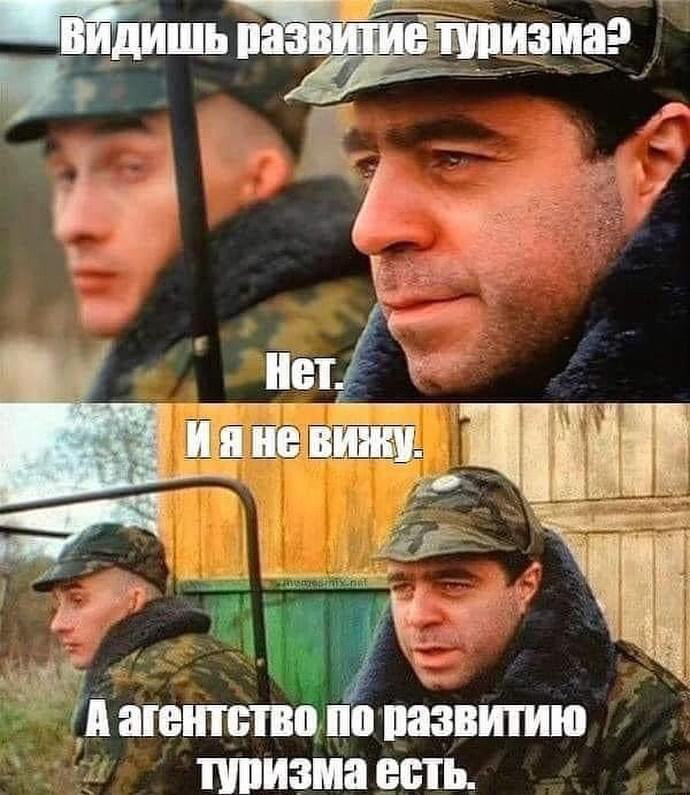 Основні завдання ДАРТ:
забезпечує створення та ведення Державного кадастру природних територій курортів;
бере участь у створенні та веденні Державного кадастру природних лікувальних ресурсів;
здійснює відповідно до законодавства встановлення відповідних категорій об’єктам туристичної інфраструктури (готелям, іншим об’єктам, призначеним для надання послуг з розміщення, закладам харчування, курортним закладам тощо), видає свідоцтва про встановлення об’єктам туристичної інфраструктури відповідної категорії та веде реєстр свідоцтв про встановлення категорій об’єктам туристичної інфраструктури;
видає ліцензії на право провадження туроператорської діяльності та веде ліцензійний реєстр суб’єктів туроператорської діяльності; 
залучається до поширення соціальної реклами у сфері туризму та курортів; тощо.
Державне агентство розвитку туризму України забезпечує розвиток проєктів «Магніти України» та соціального проекту #МандруйУкраїною.

Туристичним магнітом Житомирщини є Національний музей космонавики ім.С.П.Корольова

Довідково: Найпопулярніші туристичні об’єкти Житомирської області – це Музей космонавтики ім.С.П.Корольова, замок-музей «Радомисль» та парк «Древлянський».
Основні напрями держрегулювання туризму:
1. БЕЗПЕКА ТУРИСТІВ
Забезпечення безпеки туристів та захист їх законних прав та інтересів, що сприятиме підвищенню якості наданих туристичних послуг шляхом:
- надання невідкладної допомоги туристам, які опинилися у надзвичайній ситуації та/або постраждали під час подорожі;
- створення “гарячої” телефонної лінії для прийому і ведення обліку звернень та скарг туристів, у тому числі іноземних, а також надання необхідної інформації з питань туризму, виклику допомоги;
- проведення моніторингу надзвичайних подій, що трапляються з туристами в регіонах;
- посилення відповідальності суб’єктів туристичної діяльності перед споживачами туристичних послуг;
Основні напрями держрегулювання туризму:
2. НОРМАТИВНО-ПРАВОВА БАЗА
імплементація законодавства ЄС у сфері туризму та курортів;
 гармонізація національних стандартів у сфері туризму та курортів з міжнародними стандартами, що сприятиме підвищенню якості національного туристичного продукту ;
лібералізація та ефективне регулювання провадження підприємницької діяльності у сфері туризму та курортів шляхом:
- скасування ліцензування туроператорської діяльності і впровадження альтернативного механізму ефективного регулювання діяльності туроператорів та інших суб’єктів туристичного ринку;
- скасування обов’язкової та заохочення добровільної категоризації готелів та аналогічних засобів розміщення;
- створення сприятливих умов для організації діяльності національних туристичних операторів та підтримка малого бізнесу у сфері туризму та курортів;
Основні напрями держрегулювання туризму:
3. РОЗВИТОК ТУРИСТИЧНОЇ ІНФРАСТРУКТУРИ
Забезпечення комплексного розвитку територій, зокрема створення сприятливих умов для залучення інвестицій у розбудову туристичної інфраструктури шляхом:
- підготовка каталогу інвестиційних проектів у сфері туризму та курортів для представлення потенційним вітчизняним та іноземним інвесторам;
- участь інвестиційних проектів у сфері туризму та курортів у міжнародних ярмарках інвестиційних проектів;
- визначення можливостей і потреби у формуванні туристичних та туристично-інформаційних центрів;
Забезпечення доступності об’єктів туристичної інфраструктури для осіб з інвалідністю та інших маломобільних груп населення;
Забезпечення збалансованого використання природних лікувальних та рекреаційних ресурсів, збереження здатності природних комплексів до самовідтворення;
Сприяння встановленню стратегічного партнерства між державними, приватними та суспільними інтересами шляхом впровадження проектного підходу до створення комплексного туристичного продукту;
Основні напрями держрегулювання туризму:
4. РОЗВИТОК ЛЮДСЬКИХ РЕСУРСІВ
Удосконалення системи професійної підготовки фахівців сфери туризму та курортів та інших сфер діяльності, пов’язаних із туризмом, шляхом:
- комплексного дослідження ринку праці у сфері туризму та курортів з метою визначення потреби у фахівцях відповідного профілю, розроблення відповідних базових компетентностей фахівців та підготовки освітніх програм з професійного навчання у сфері туризму та курортів з урахуванням виявлених потреб;
- гармонізації кваліфікаційних вимог та стандартів вищої освіти у вищих навчальних закладах, які забезпечують підготовку фахівців у сфері туризму та курортів, і стандартів професійної підготовки;
- затвердження кваліфікаційних вимог до фахівців туристичного супроводу;
Залучення населення до популяризації туризму;
Забезпечення наукового супроводження та досліджень у сфері туризму та курортів, запровадження прогресивних інноваційних розробок;
Основні напрями держрегулювання туризму:
5. МАРКЕТИНГОВА ПОЛІТИКА РОЗВИТКУ ТУРИЗМУ ТА КУРОРТІВ
Формування позитивного іміджу України як привабливої для туризму країни, що сприятиме збільшенню туристичних потоків до України, шляхом:
- розроблення та реалізації маркетингової стратегії просування національного туристичного продукту;
- маркетингового просування офіційного туристичного бренду України;
- створення та ведення іноземними мовами туристичного Інтернет-порталу “Відвідай Україну” (“Visit Ukraine”) із представленням у єдиному форматі достовірної та актуальної інформації про туристичні можливості регіонів та міст України;
- презентації туристичного потенціалу України на національних та міжнародних виставково-ярмаркових заходах, конференціях, форумах тощо;
- становлення інституту саморегулівних організацій у сфері туризму та курортів (створення національної туристичної організації);
Формування та реалізація конкурентоспроможних національного та регіонального туристичних продуктів, що сприятиме зростанню попиту на туристичні послуги, збільшенню надходжень від реалізації туристичних послуг до державного та місцевих бюджетів шляхом:
- створення національної мережі туристичних брендів України (області, райони, міста, територіальні громади, курорти, туристичні території);
- створення інтерактивної бази даних, що містить інформацію про туристичні та рекреаційні ресурси України, придатні для використання у сфері туризму та курортів, у тому числі об’єкти культурної спадщини та природно-заповідного фонду, рекомендовані для відвідування туристами та формування національної мережі туристично-екскурсійних маршрутів.
Дякую за увагу!